Radtour Schwäbische Alb NordKlaus
Oktober 2021
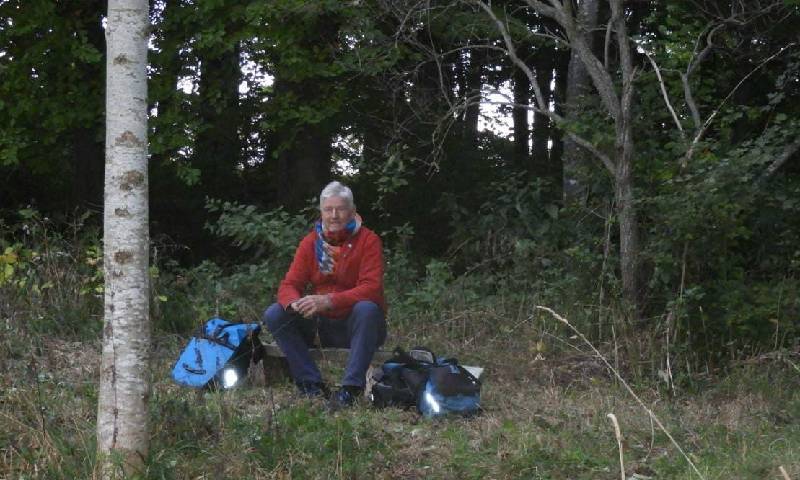 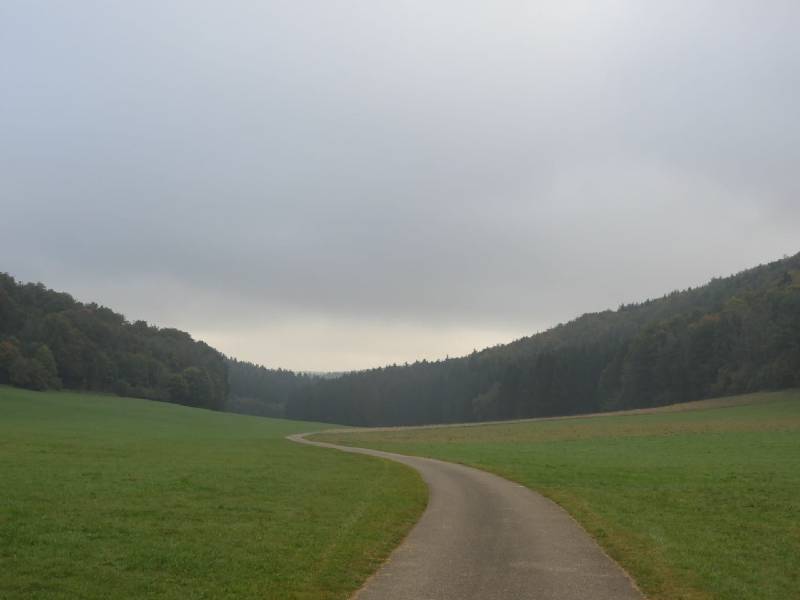 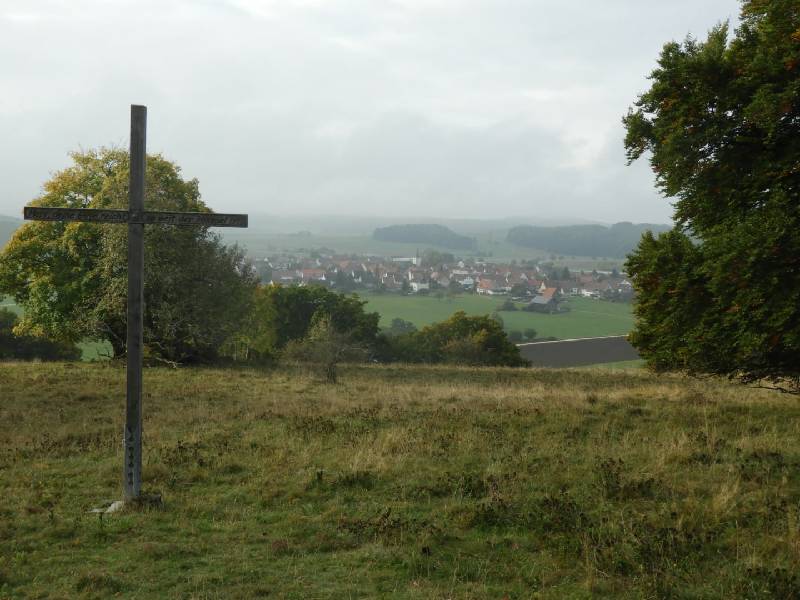 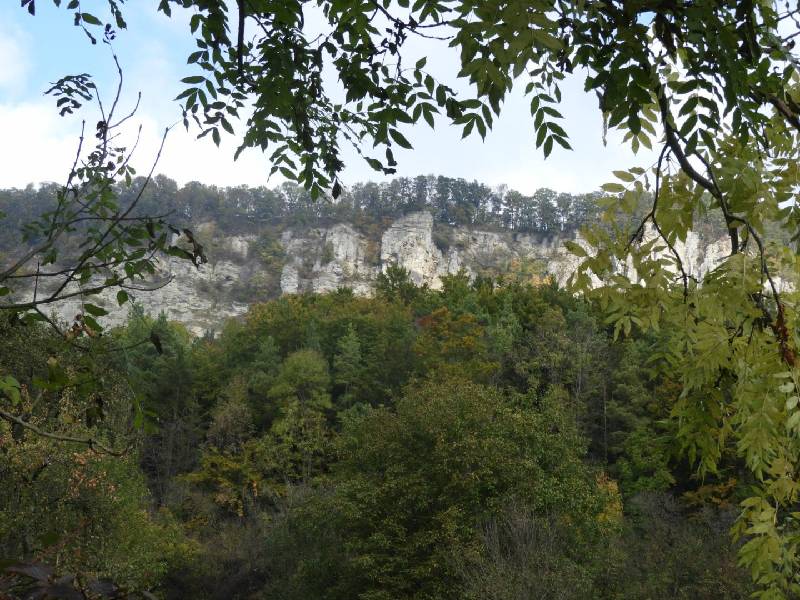 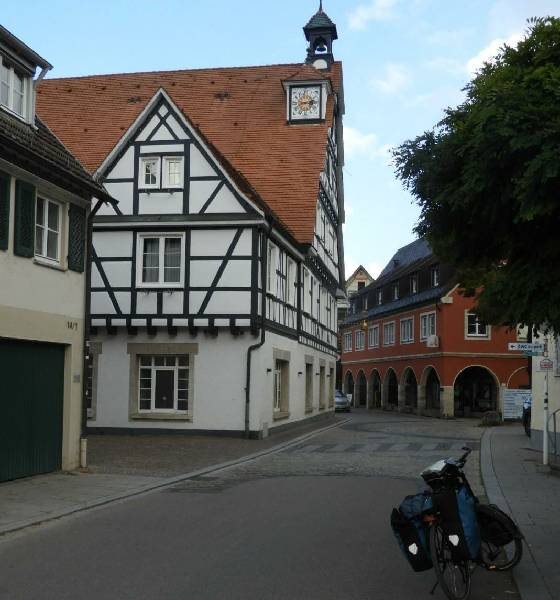 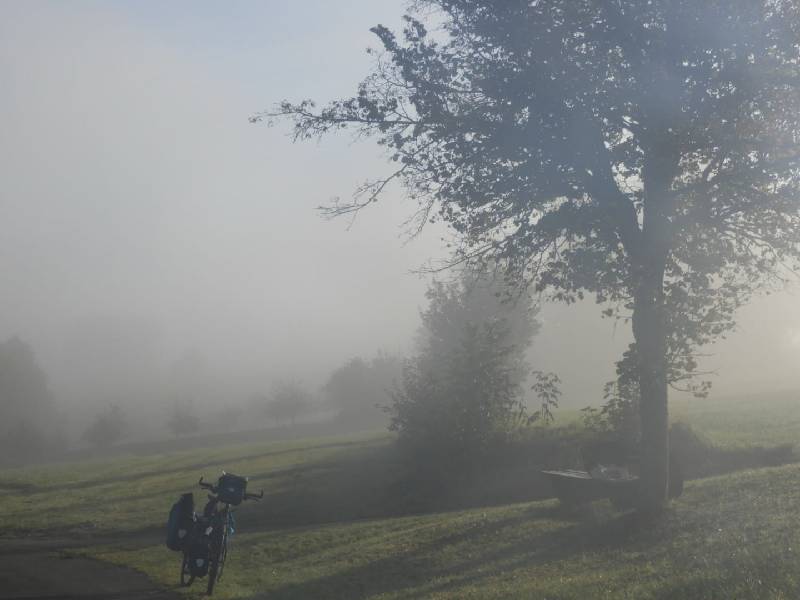 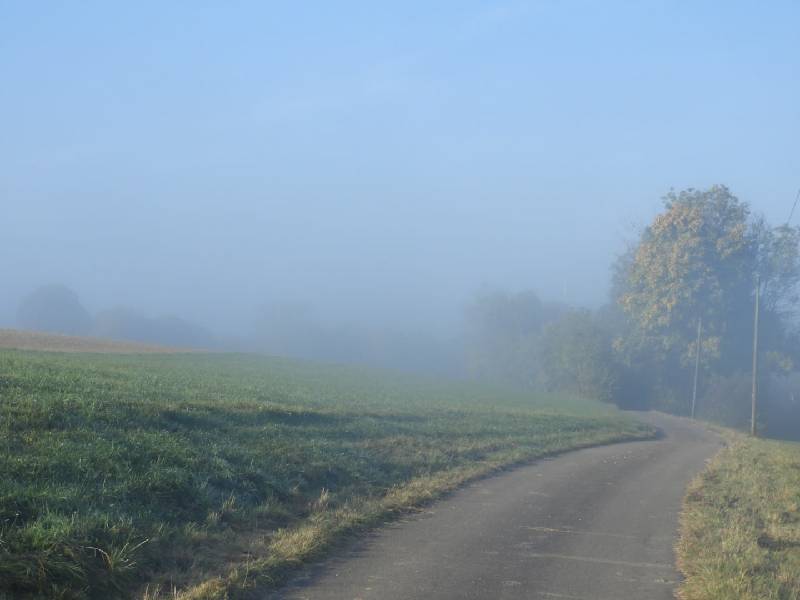 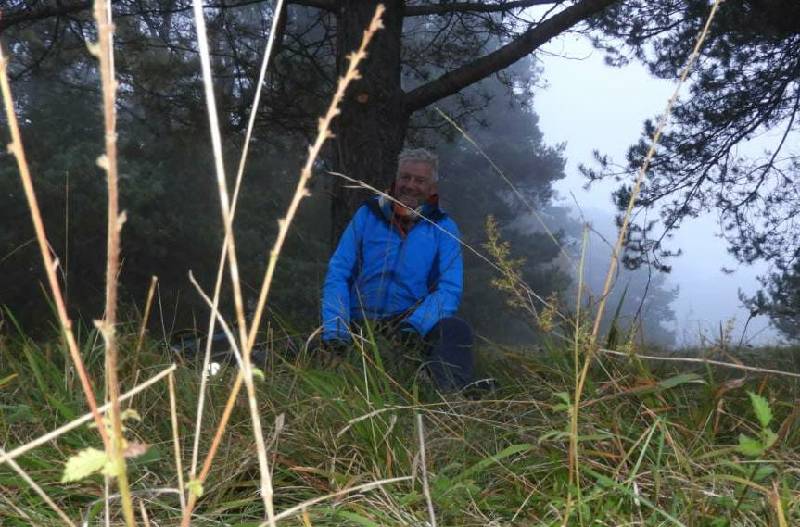 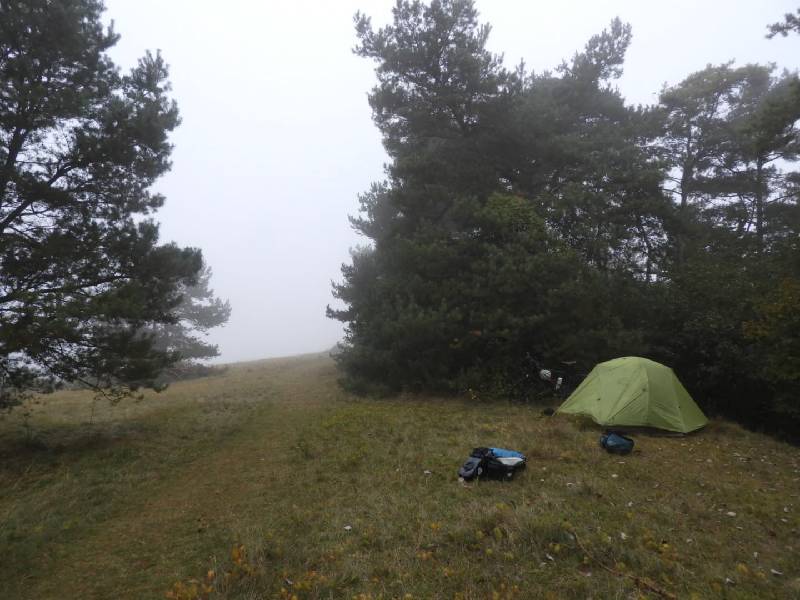 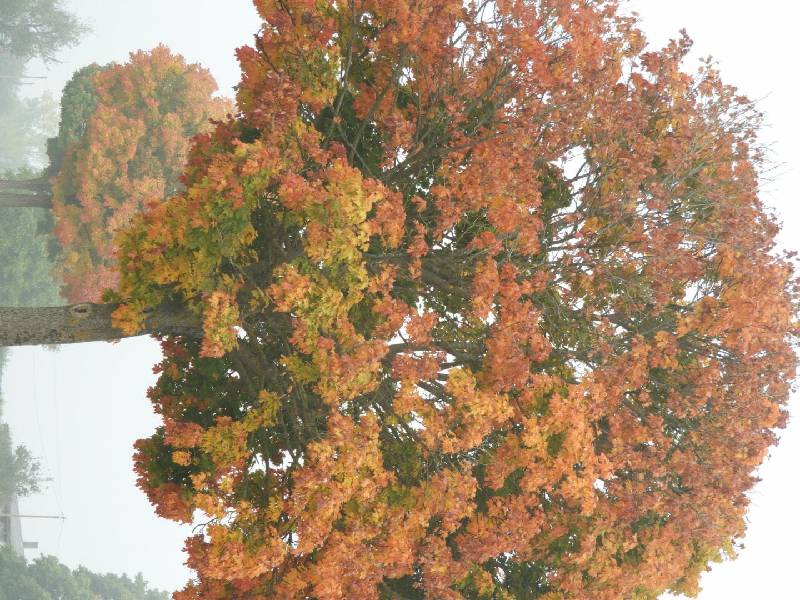 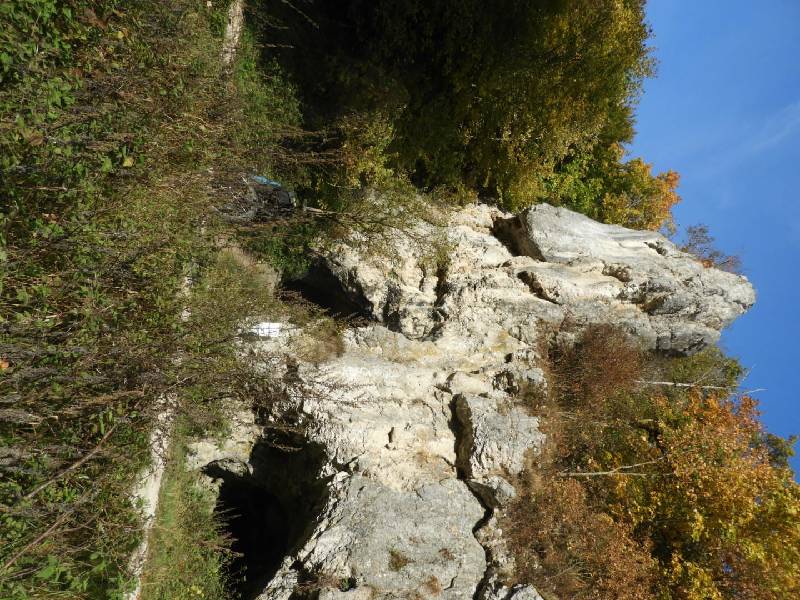 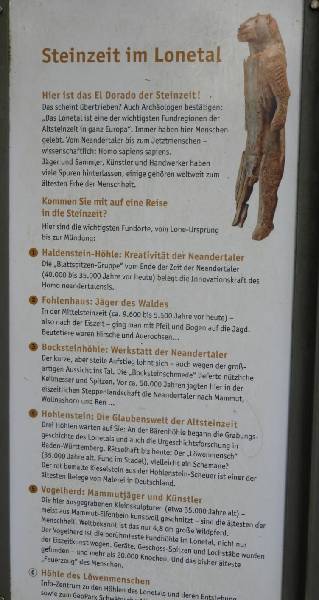 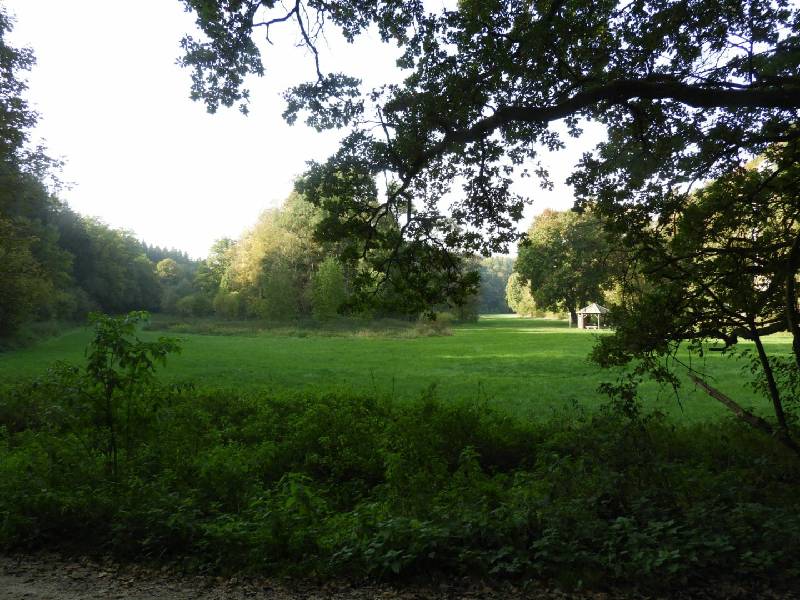 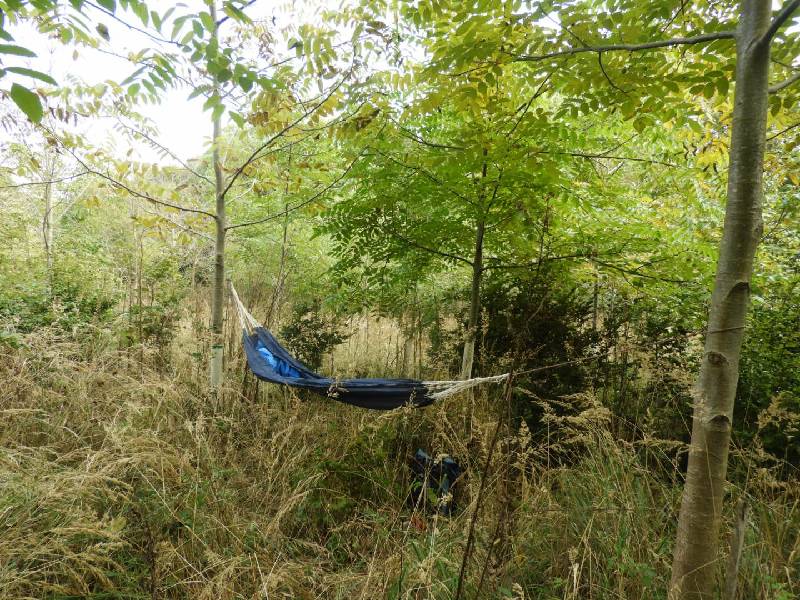 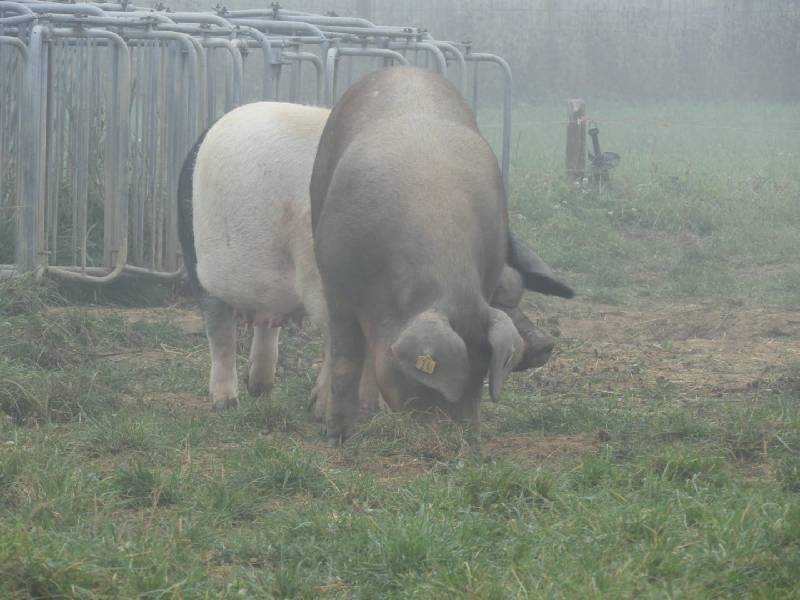 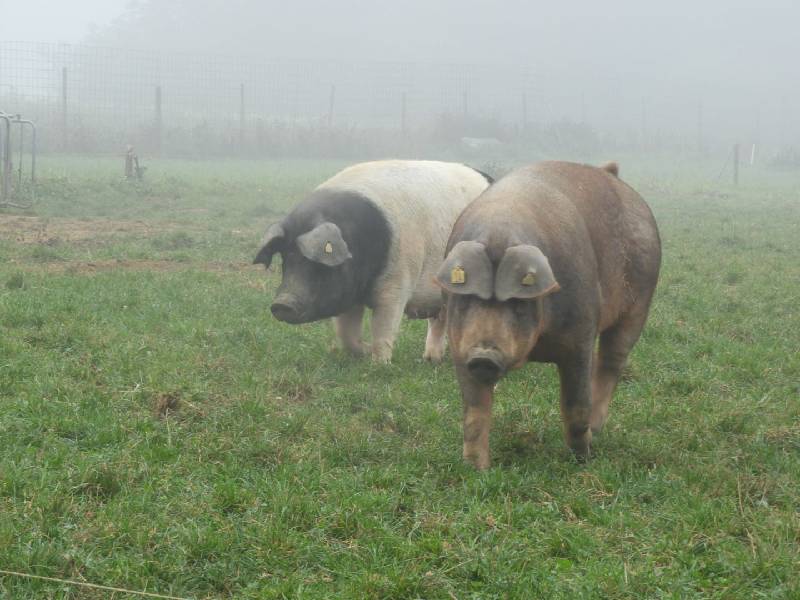 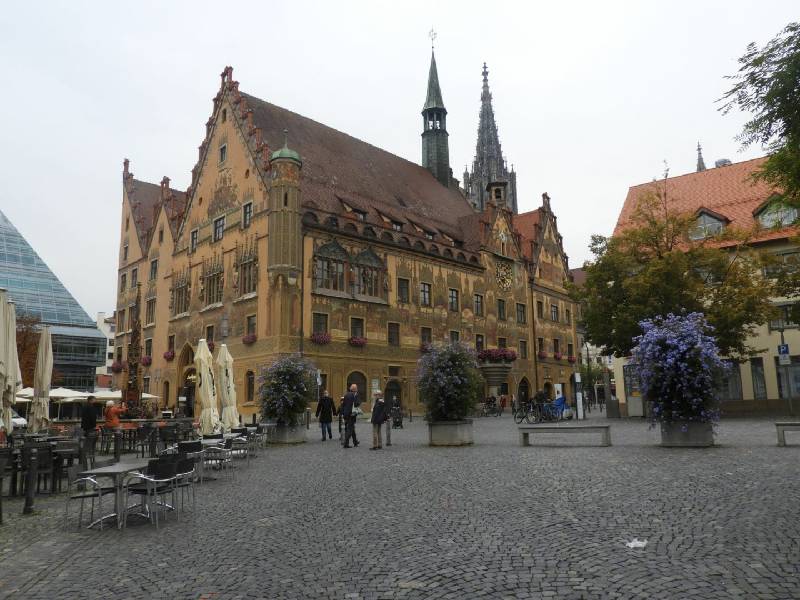 Ulm-Rathaus
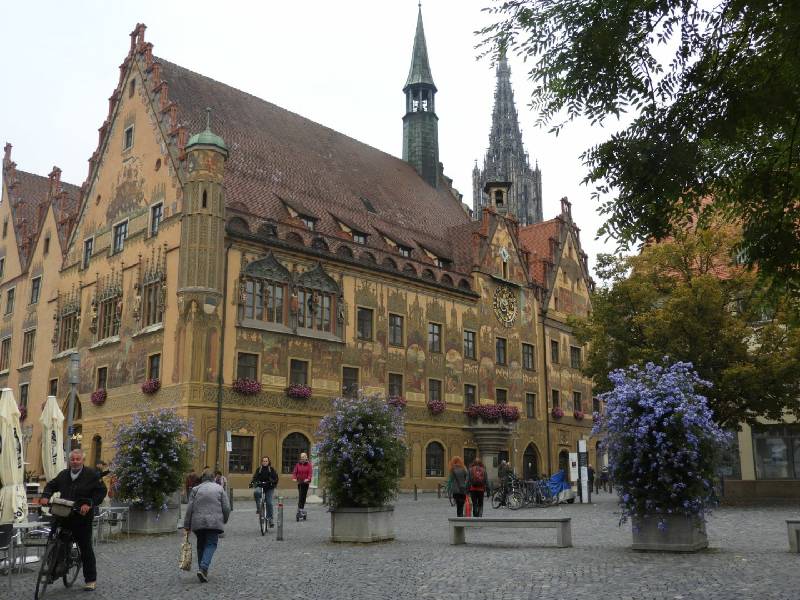 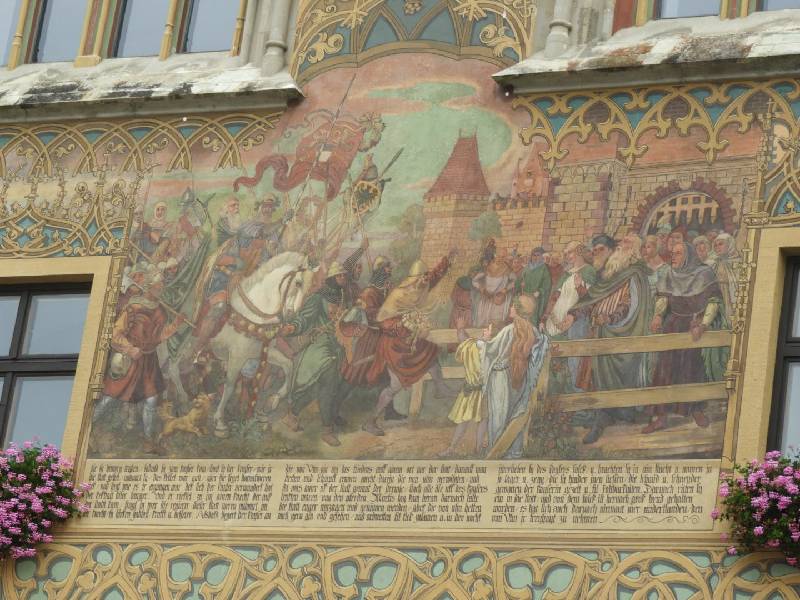 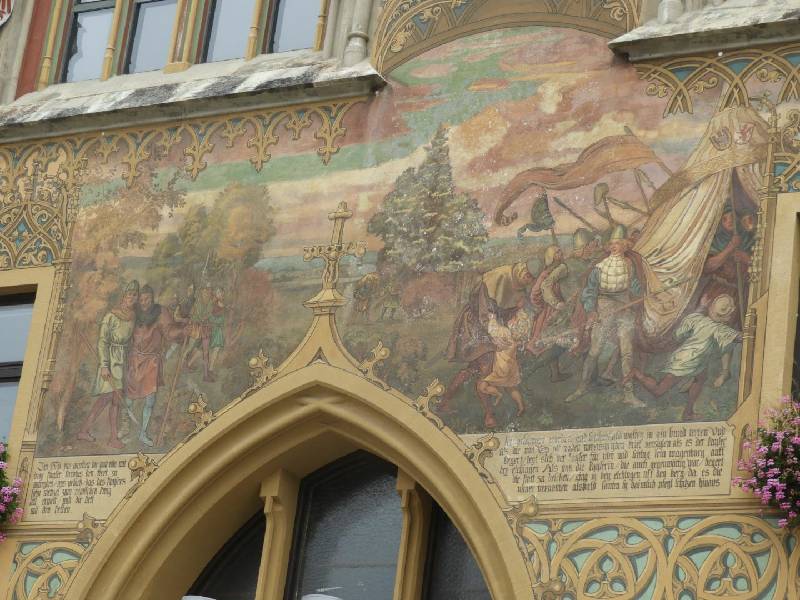 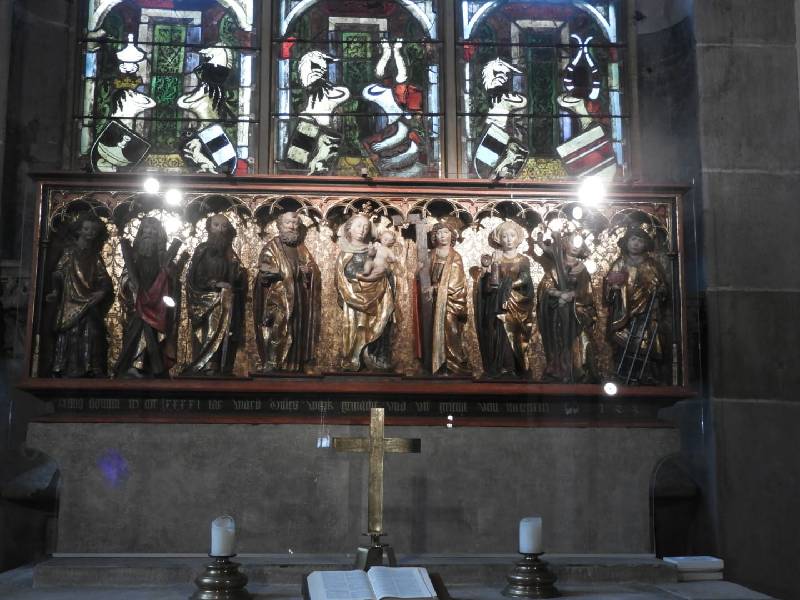 Ulmer Münster
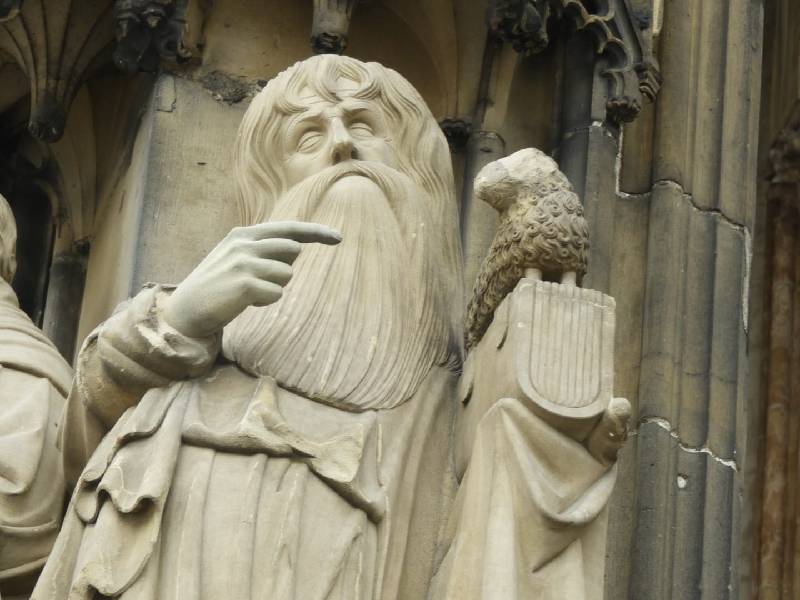 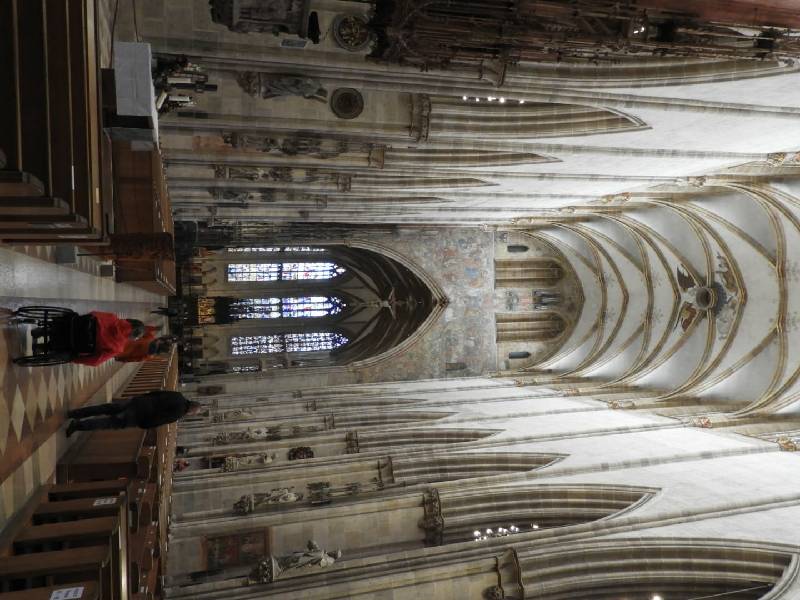 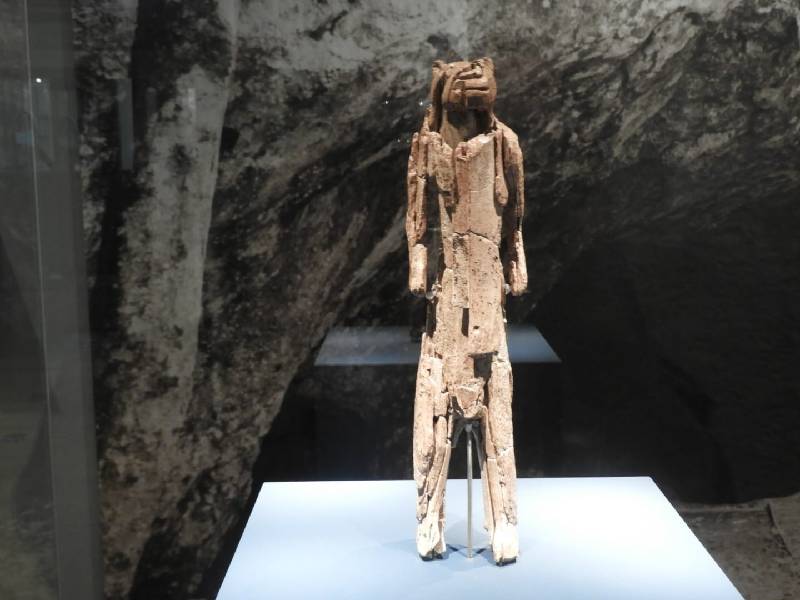 Ulmer Museum
Der Löwenmensch
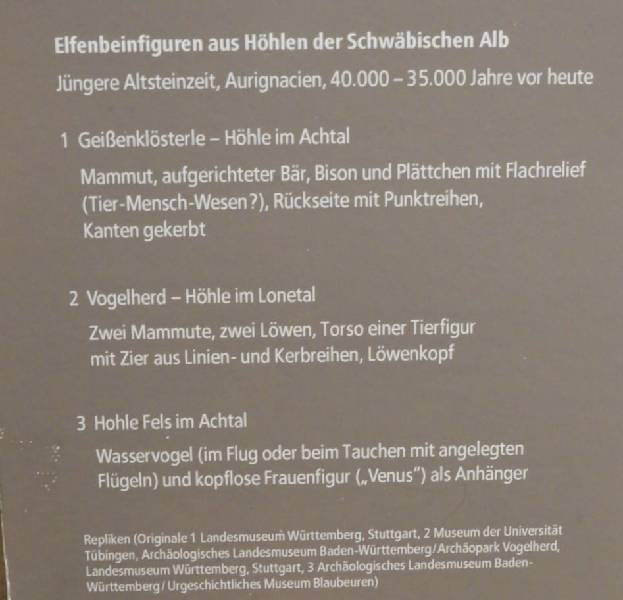 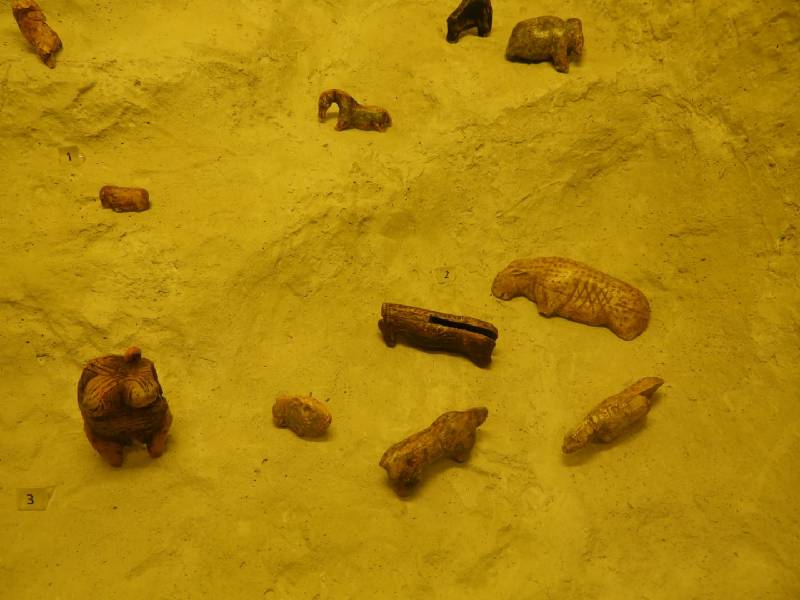 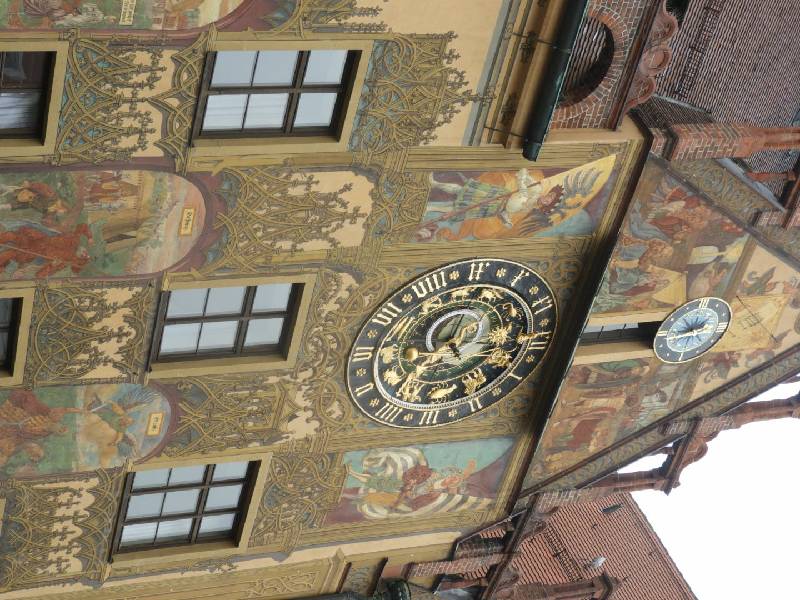 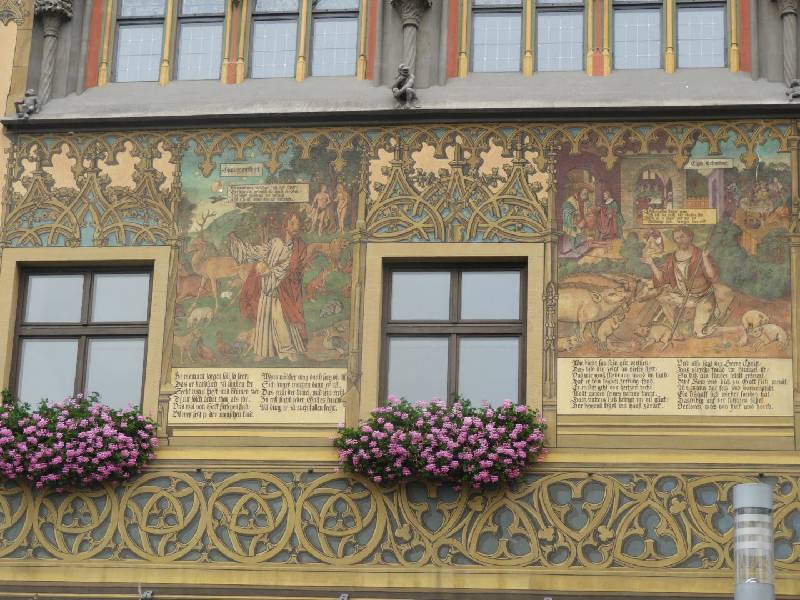 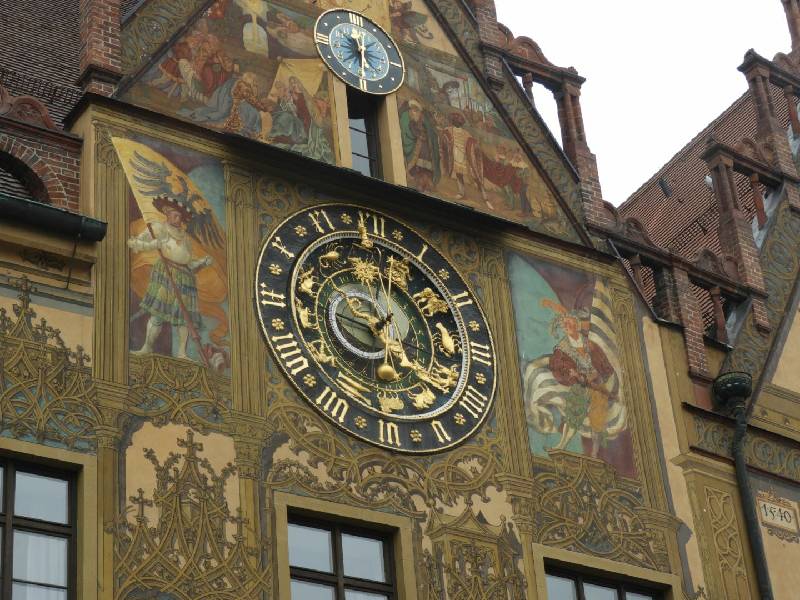 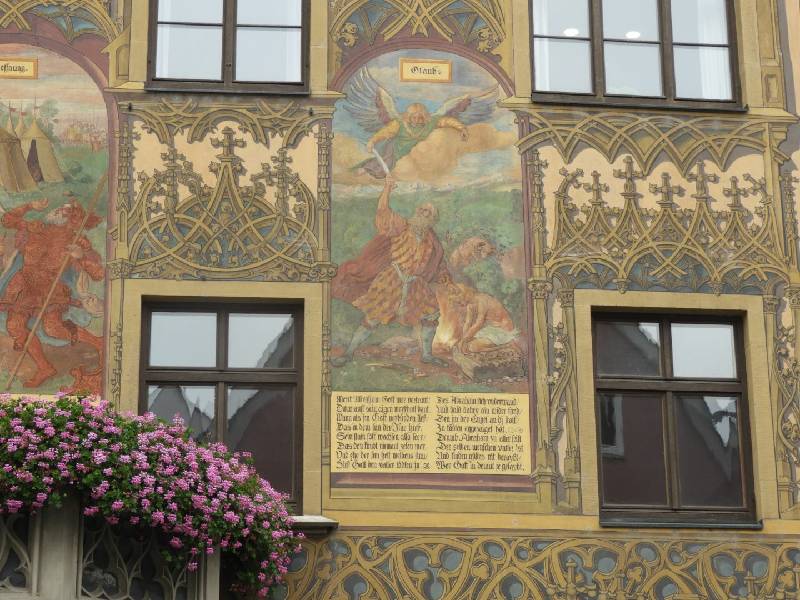 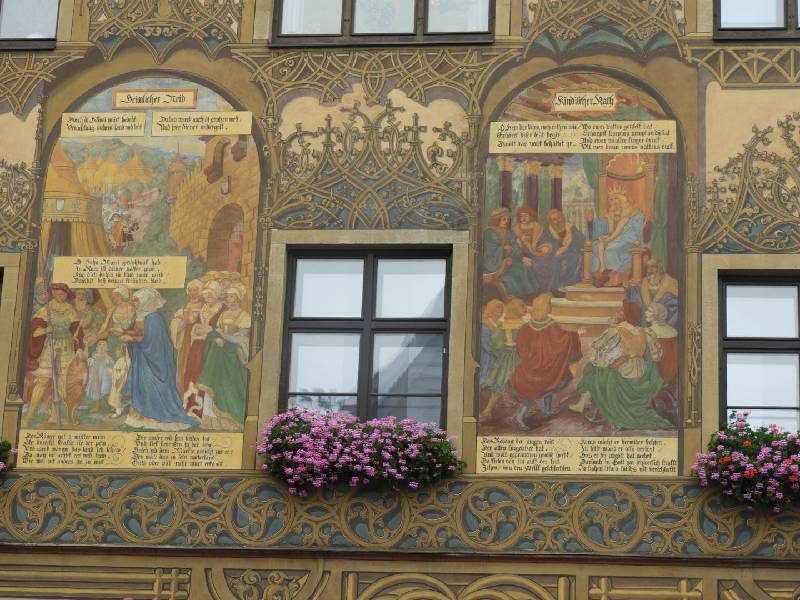 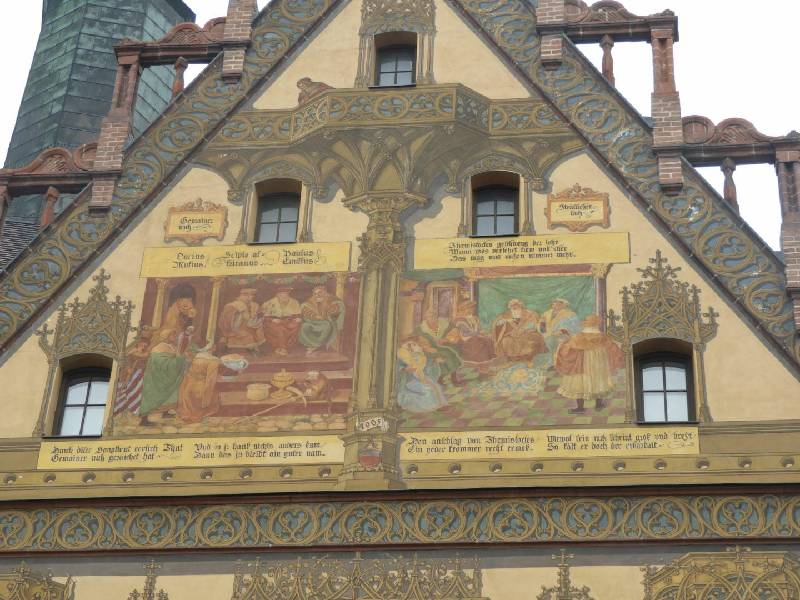 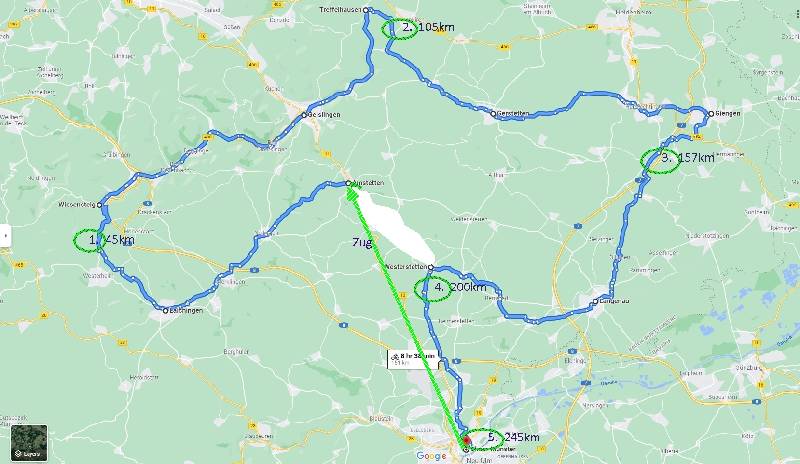 Ende